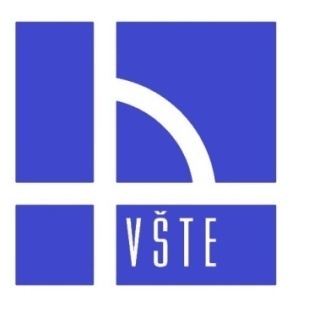 Vysoká škola technická a ekonomická v Českých Budějovicích
SANACE SPODNÍ STAVBY NA VYBRANÉM OBJEKTU
Autor bakalářské práce: 		Jan Vláčil
Vedoucí bakalářské práce:	doc. Dr. Ing. Luboš Podolka
Oponent bakalářské práce: 	Ing. Dagmar Smrčinová
					České Budějovice, červen 2017
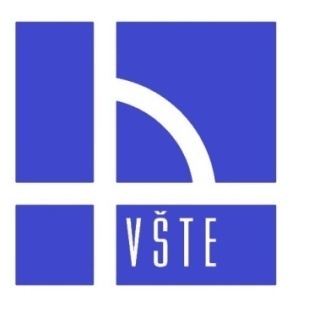 Obsah
Motivace a důvody k výběru daného tématu
Cíl práce
Teoretická část
Aplikační část
Závěrečné shrnutí
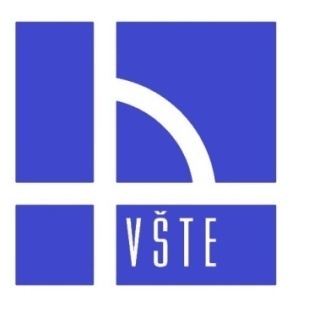 Motivace a důvody k výběru daného tématu
Přepis objektu
Stavebně technický průzkum 
Budoucí rekonstrukce daného objektu
Nejčastější rekonstrukce na starších objektech
Budoucí rekonstrukce daného objektu
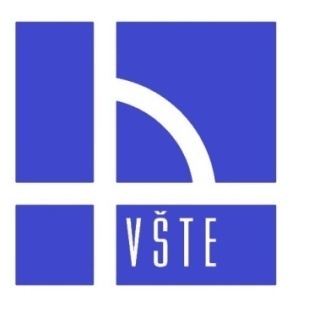 Cíl práce
Cílem bakalářské práce je vybrat správnou sanaci spodní části mého objektu a v aplikační části navrhnout dvě nejvhodnější sanace, které rozepsat a vybrat tu vhodnější variantu. Na vybranou variantu bude zpracovaná projektová dokumentace.
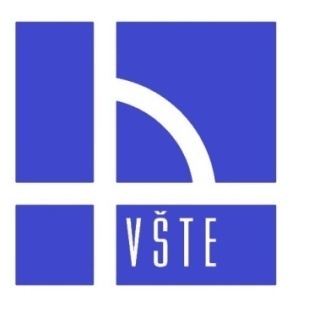 Teoretická část
Nejčastější zdroje vlhnutí bývají:
Vlhkost z dešťových a sněhových srážek (vlhkost z exteriéru), vyznačena jako „A“
Zemní vlhkost (z podloží) tzv. voda kapilární  (vzlínající), vyznačena jako „B“
Vysrážená vlhkost, difuze vodní páry (vlhkost z interiéru), vyznačena jako „C“
Voda působící hydrostatickým tlakem, vyznačena jako „D“
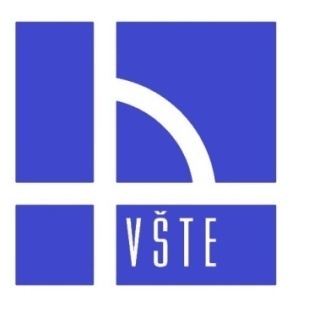 Teoretická část
Metody sanace zdiva:
Přímé metody: a) Metody mechanické
                            b) Plošné hydroizolace konstrukcí
                            c) Metody chemické
                            d) Metody elektroosmotické
                            e) Metody vzduchoizolační
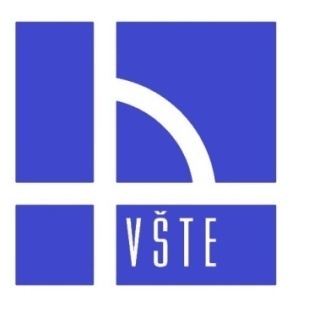 Teoretická část
Nepřímé metody: používají se v kombinaci s přímými metodami
Doplňkové metody: a) Sanační omítkové systémy
                                   b) Sanace následků biokoroze zdiva, dřevěných                         			konstrukcí a prvků staveb
                                       c) Vnější nátěry, nástřiky a těsnění spár
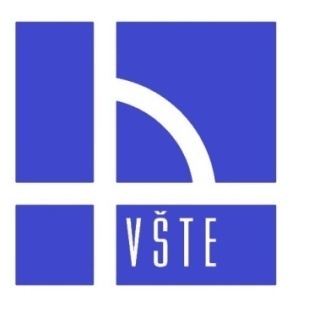 Aplikační část – řešený objekt
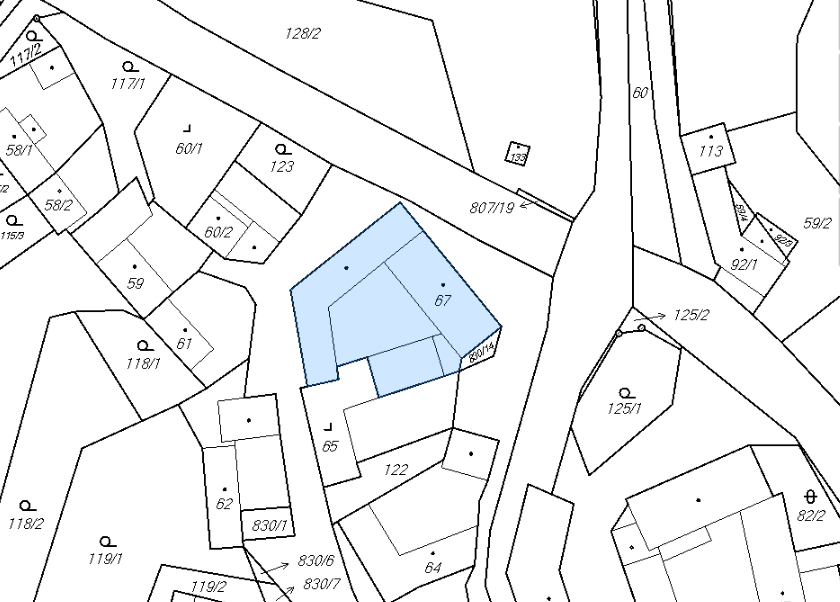 Název: Rodinný dům,(Statek) 		
 Adresa: Červený Hrádek 32,          Dačice 380 01 
Kraj: Jihočeský
Katastrální území: Červený Hrádek                                      
Parcelní číslo: 67 
Výměra: 617m²
Vlastnické právo: Jan Vláčil, Bílkov 105 Dačice
Zdroj:Nahlížení do katastru nemovitostí. Základní údaje. In:Oficiální webové stránky nahlizenidokn [online]. 2017[cit. 2017-03-20, 10:40]. Dostupné z http://nahlizenidokn.cuzk.cz/
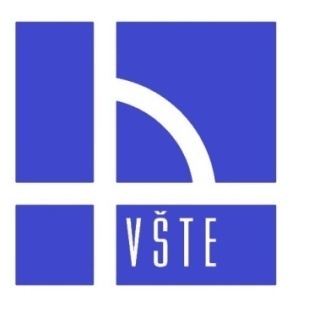 Aplikační část – řešený objekt pohled shora
Zdroj: vlastní tvorba
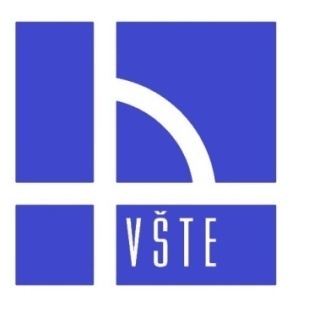 Aplikační část – řešený objekt dispozice
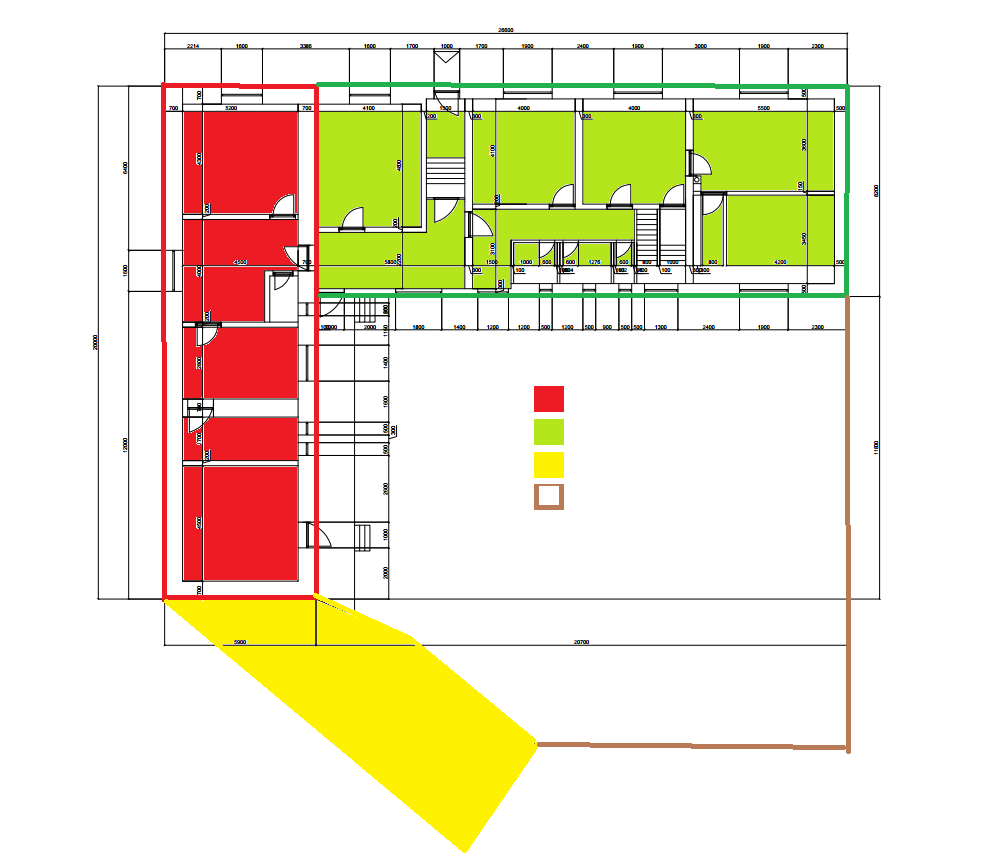 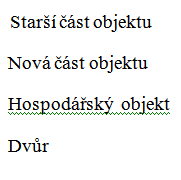 Zdroj: vlastní tvorba
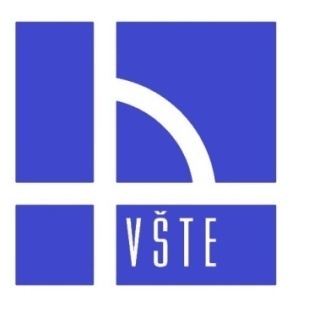 Aplikační část – fotodokumentace stávajícího stavu : západní pohled
Zdroj: vlastní tvorba
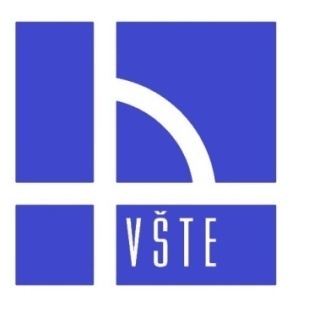 Aplikační část - fotodokumentace stávajícího stavu: severozápadní pohled
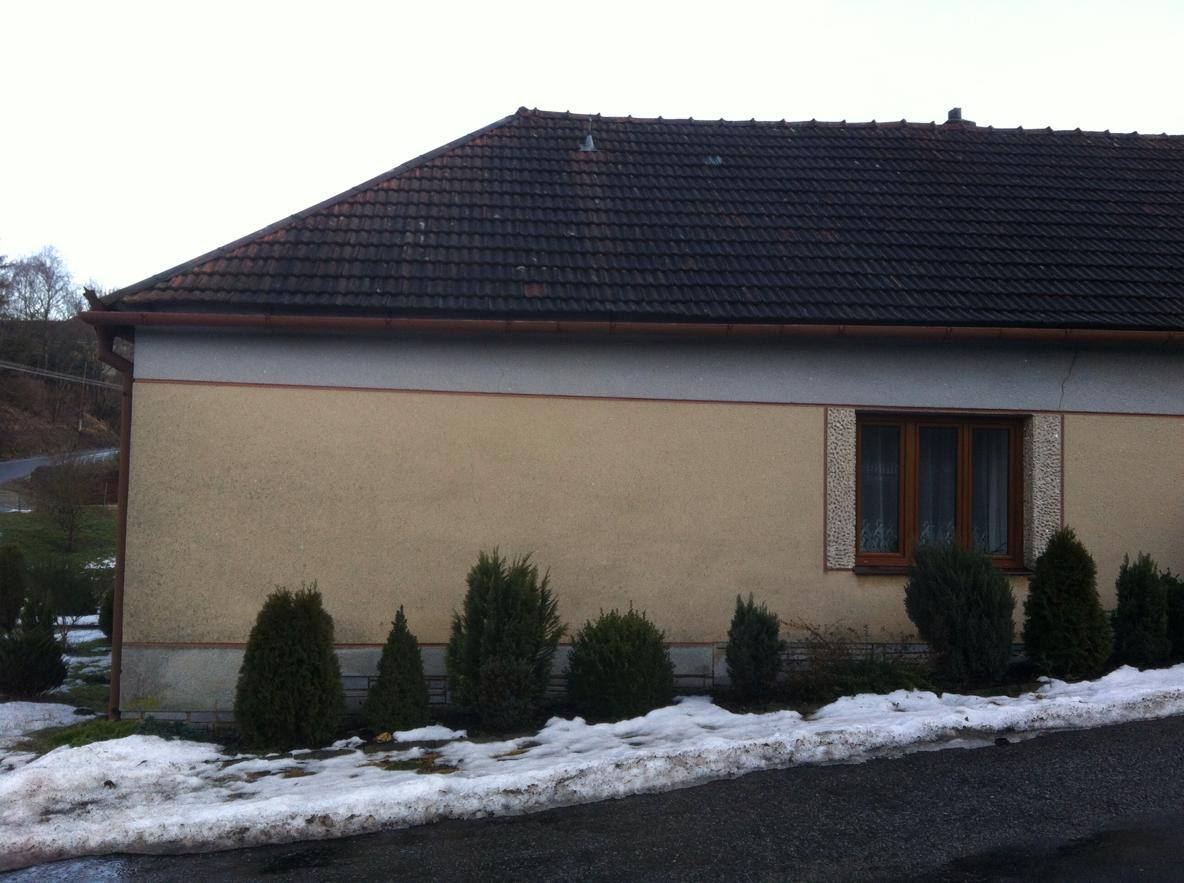 Zdroj: vlastní tvorba
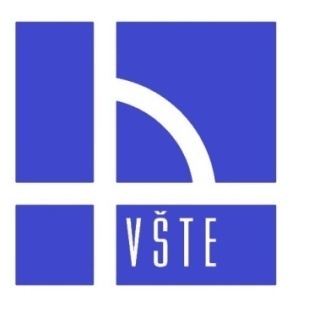 Aplikační část - fotodokumentace stávajícího stavu: severní pohled
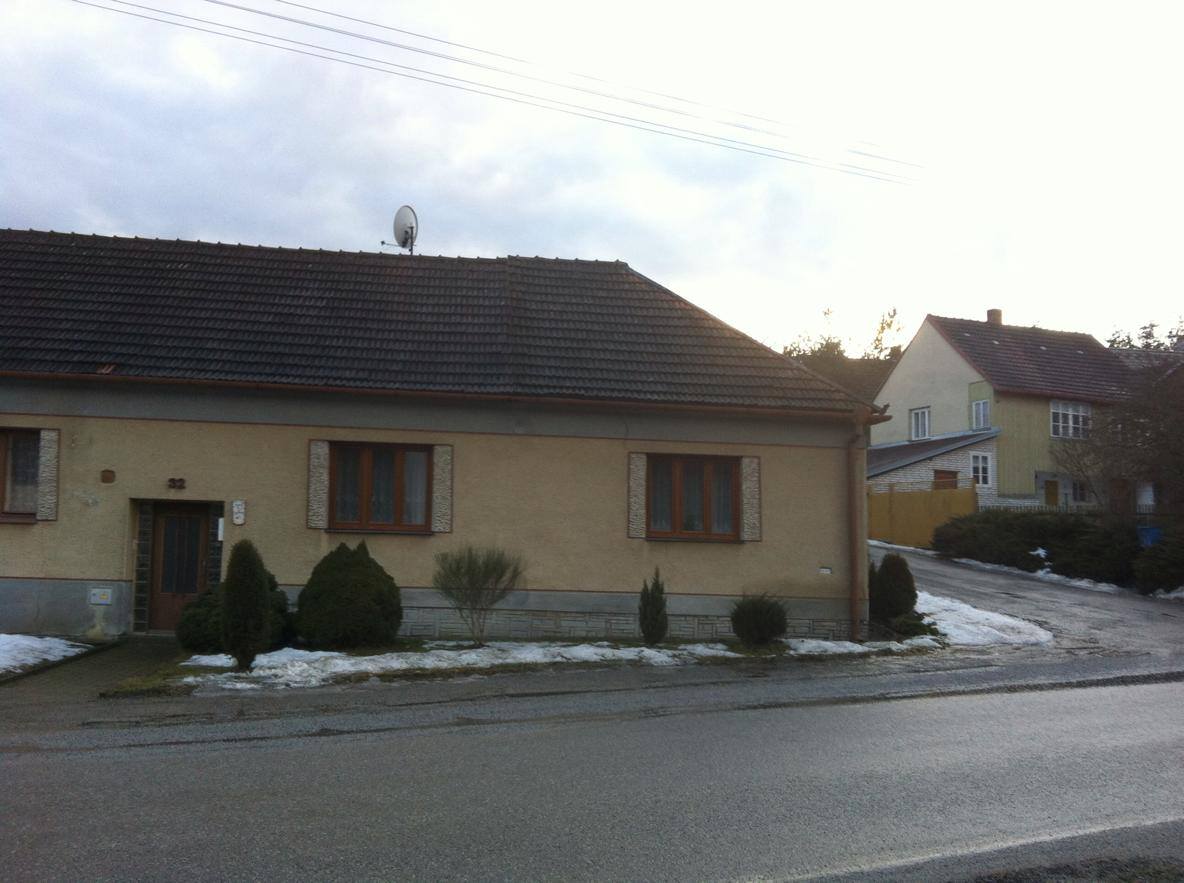 Zdroj: vlastní tvorba
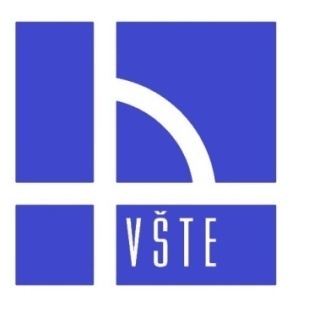 Aplikační část - fotodokumentace stávajícího stavu: severovýchodní pohled
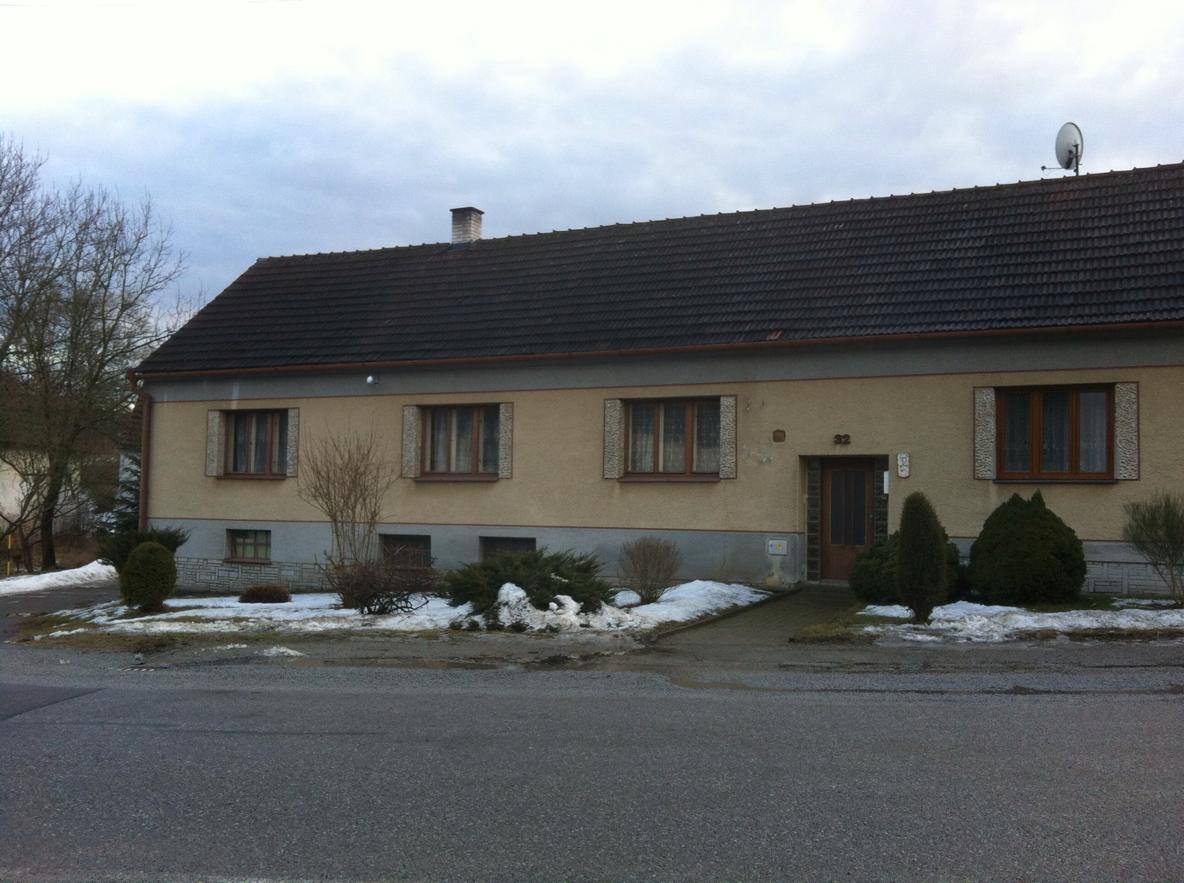 Zdroj: vlastní tvorba
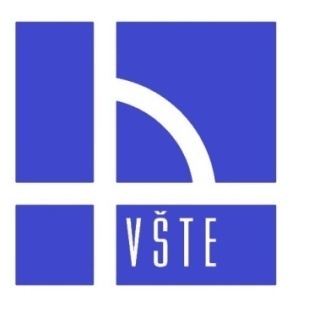 Aplikační část - fotodokumentace stávajícího stavu: východní pohled
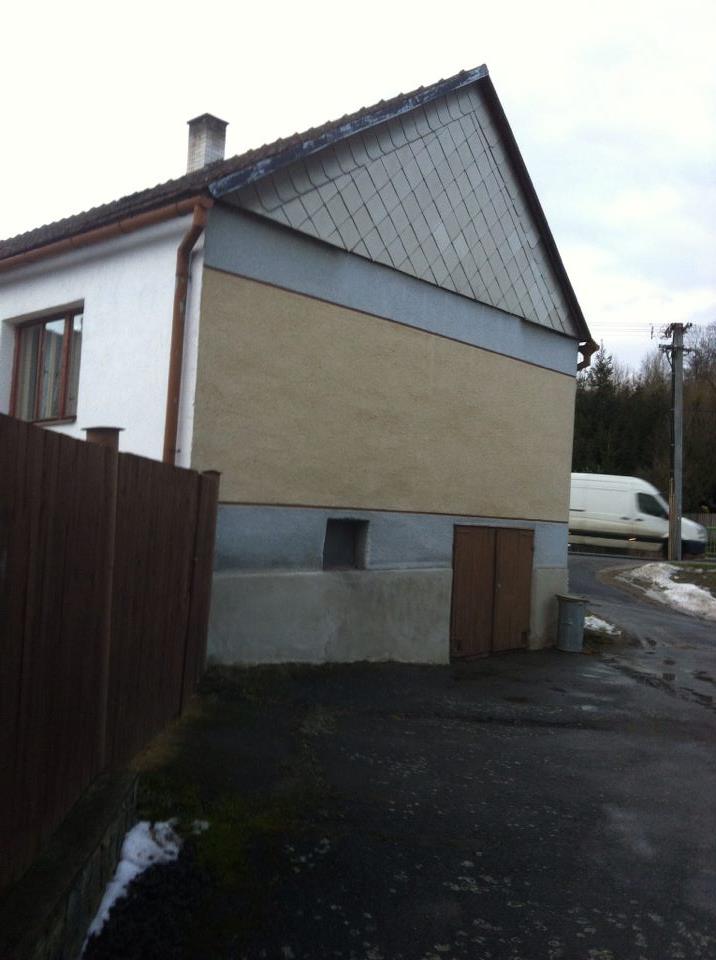 Zdroj: vlastní tvorba
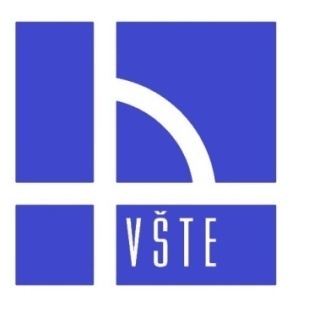 Aplikační část - fotodokumentace stávajícího stavu: jižní pohled
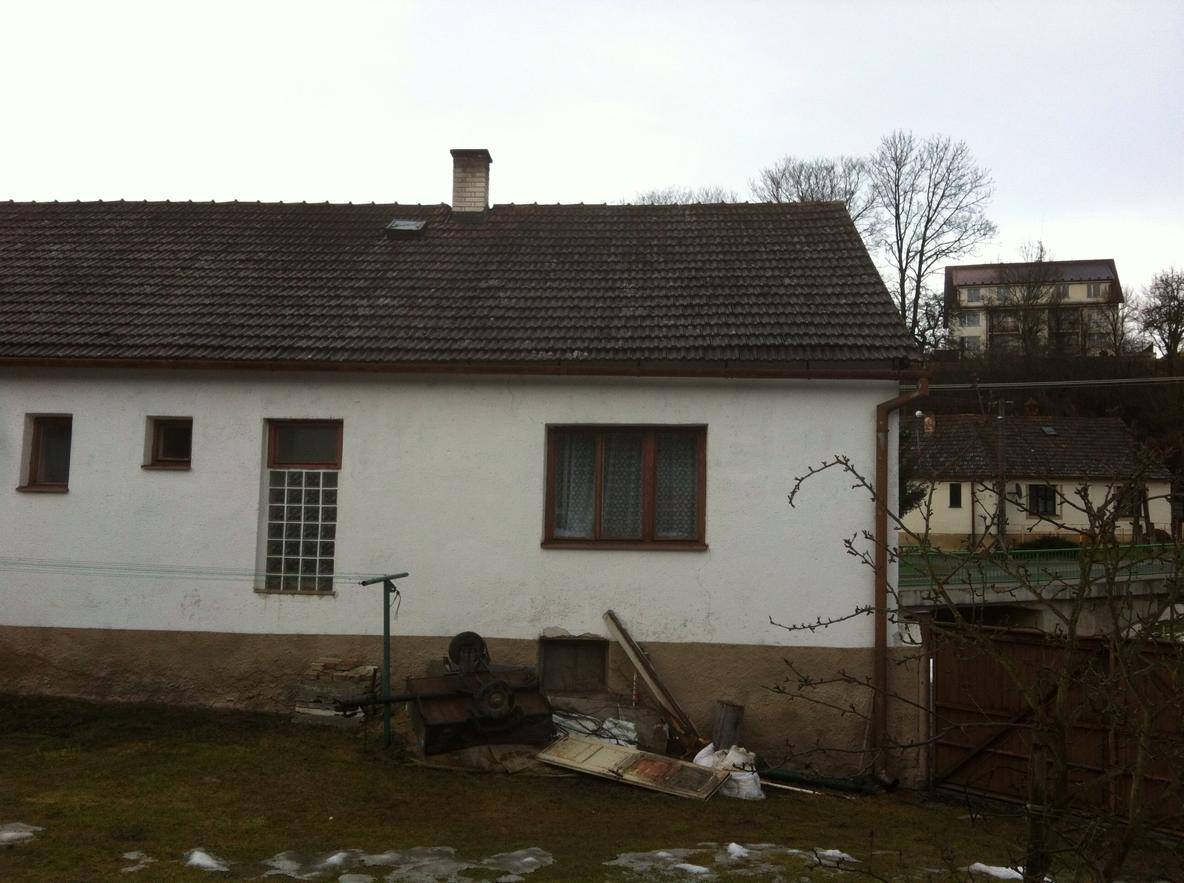 Zdroj: vlastní tvorba
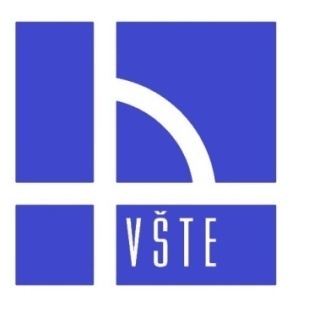 Aplikační část - fotodokumentace stávajícího stavu: jihovýchodní pohled
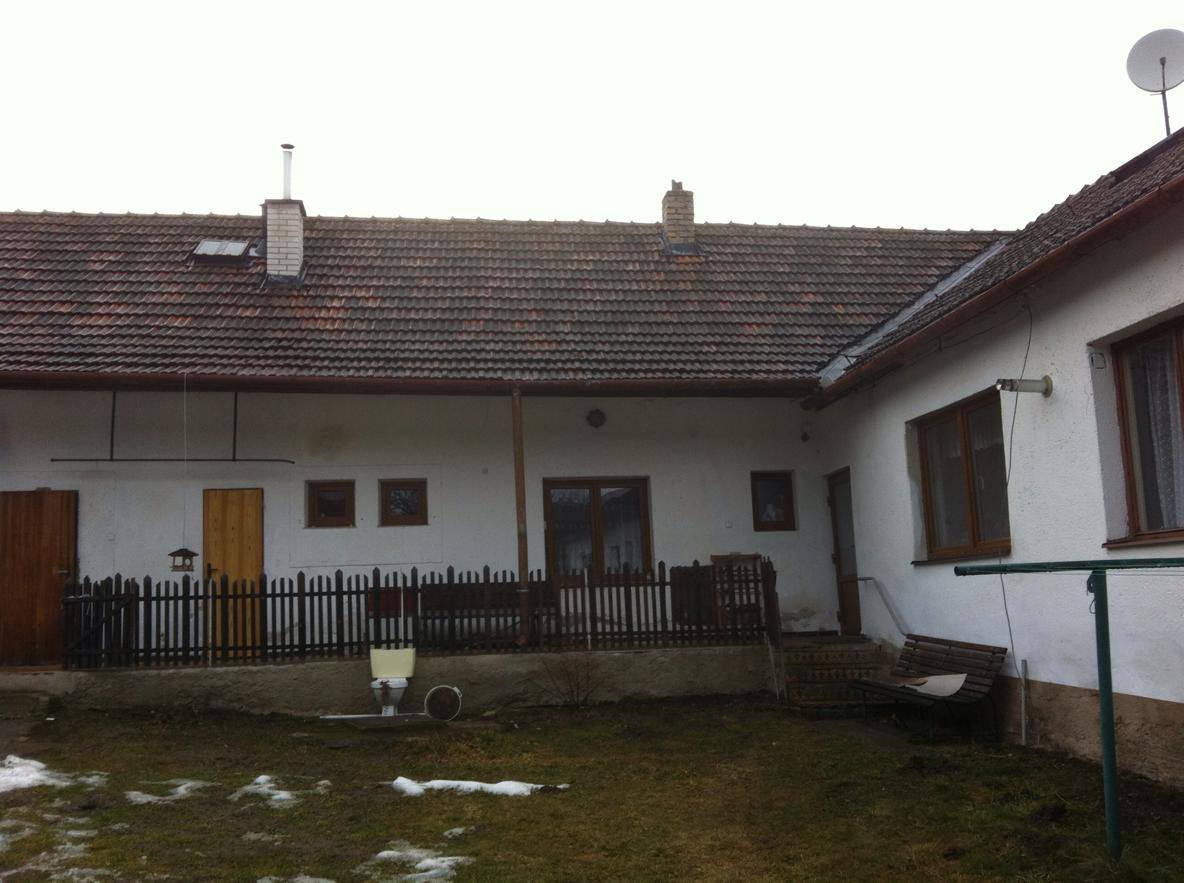 Zdroj: vlastní tvorba
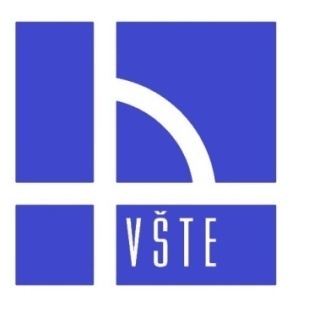 Aplikační část - fotodokumentace stávajícího stavu: východní pohled
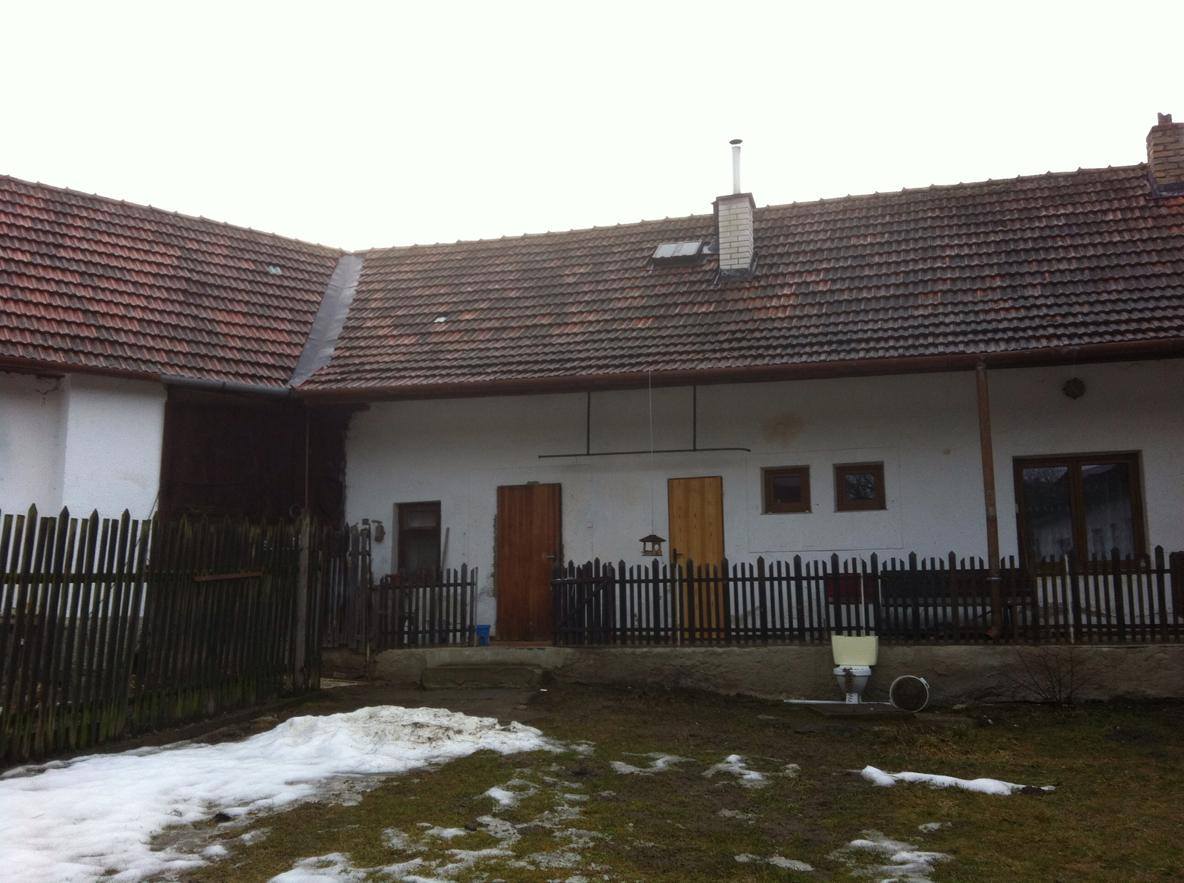 Zdroj: vlastní tvorba
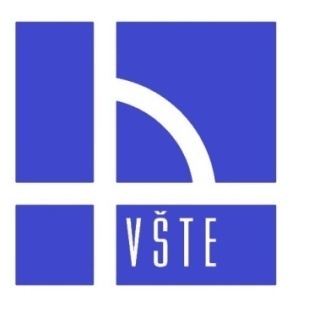 Aplikační část – Multikriteriální hodnocení
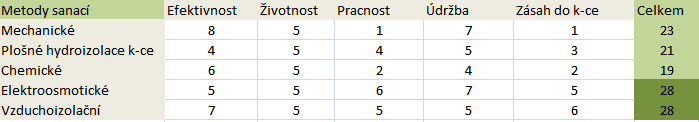 Zdroj: vlastní tvorba
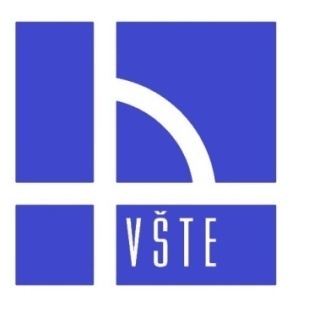 Aplikační část – Návrh č.1
Sanace objektu aktivní elektroosmózou: tyčové elektrody
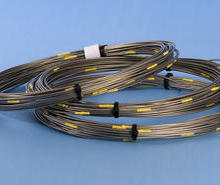 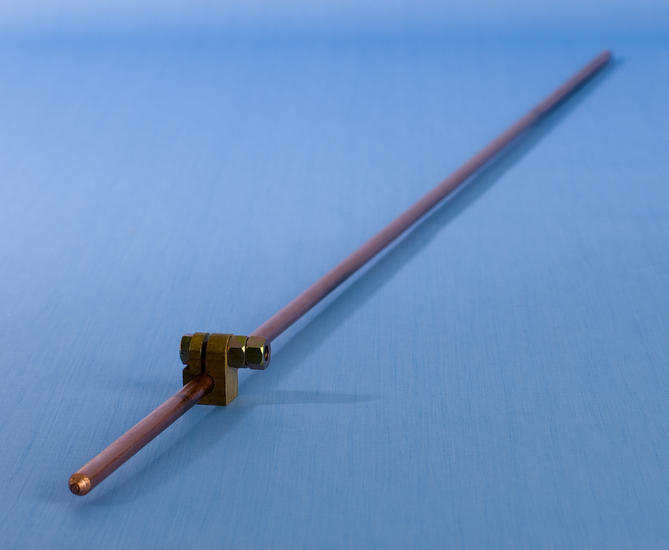 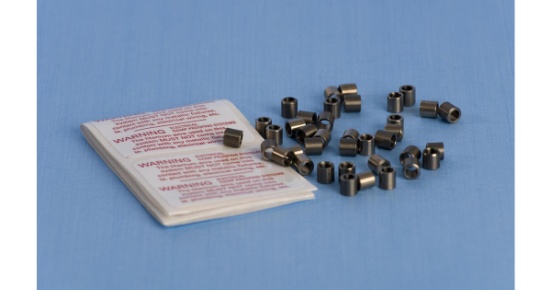 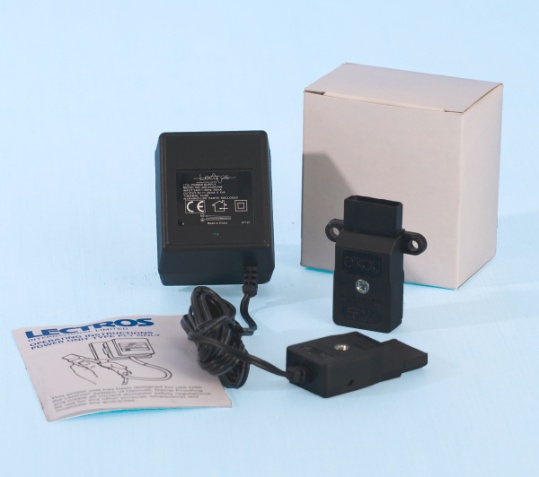 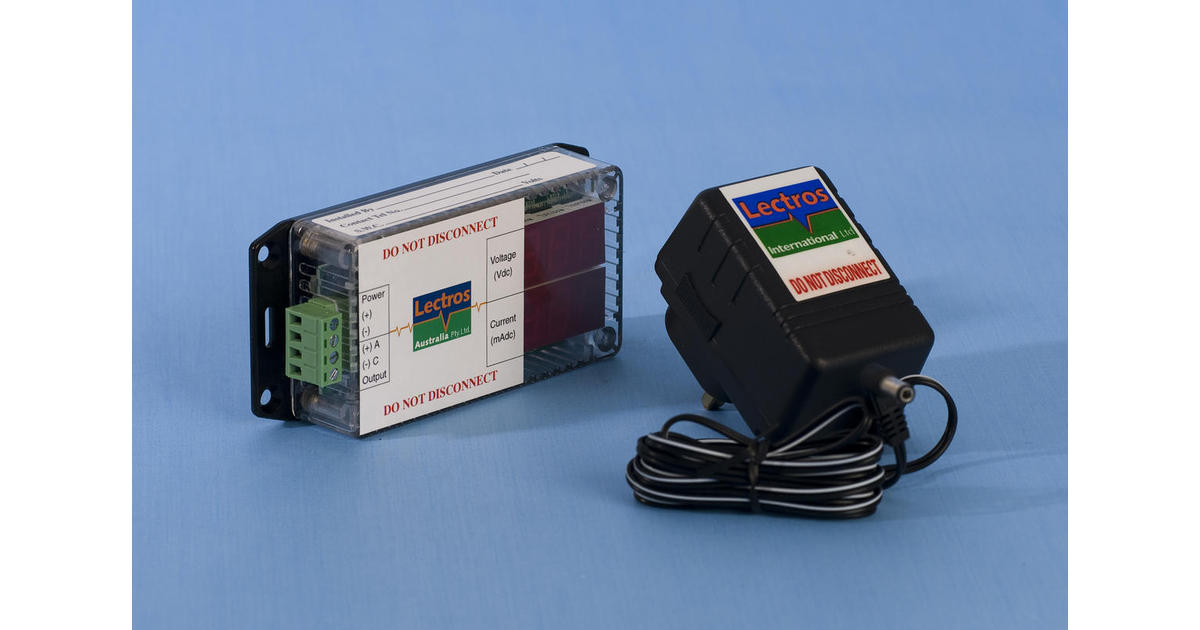 Zdroj: .:Lectros. Aktivní elektroosmóza In:Oficiální webové stránky Lectros [online]. 2016[cit. 2017-04-20, 13:10]. Dostupné z http://www.lectros.com/lectros_misc.asp?ID=PL(obr.-12, 11)
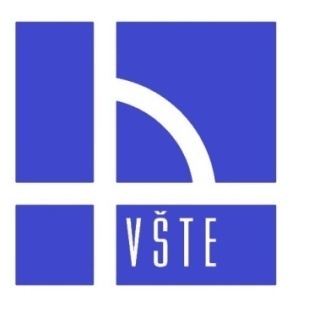 Aplikační část – Návrh č.2
Sanace objektu vzduchoizolační metodou provětrávané štoly
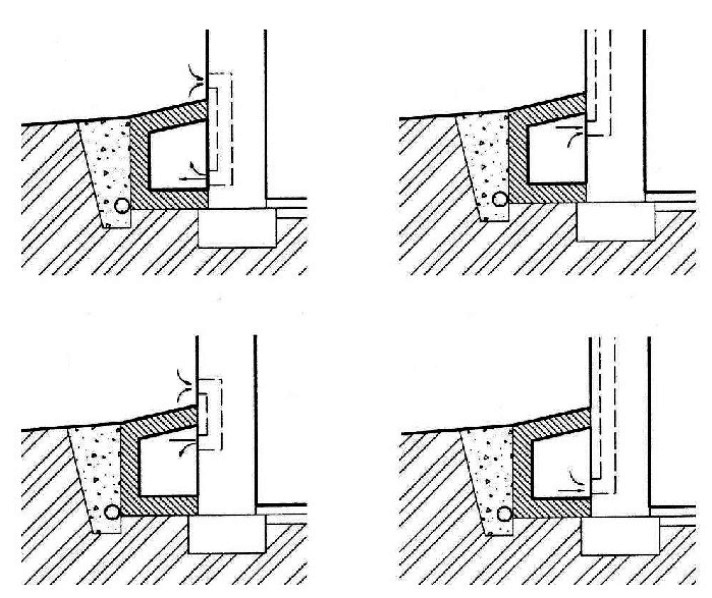 Zdroj: Zdroj: : VLČEK, Milan a Petr BENEŠ. Poruchy a rekonstrukce staveb [online]. Brno: ERA group, 2005 [cit. 2017-04-23]. Technická knihovna (ERA). ISBN 80-7366-013-X.
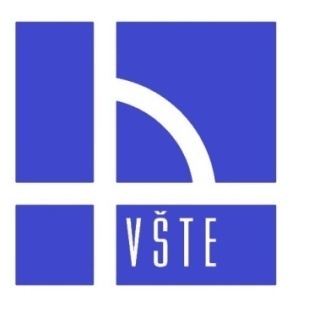 Závěrečné shrnutí
Získání podkladů pro budoucí rekonstrukci daného objektu
Získání informací o stavu budovy
Multirikriteriální hodnocení



Návrh č.1 Aktivní elektroosmóza-vytvoření projektové dokumentace
Cíl mé práce byl splněn
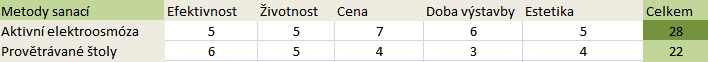 Zdroj: vlastní tvorba
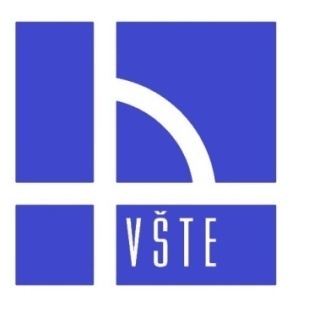 Děkuji za pozornost
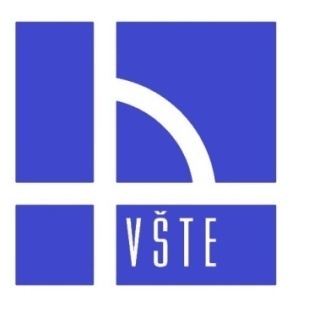 Doplňující dotazy
Dotazy od vedoucího BP
Jak by se lišilo řešení odstranění vlhkosti zdiva v případě použití metod, které by omezily provoz v objektu, nakreslete příklady těchto variant aplikované na váš objekt.
Dotazy od oponenta BP
 Zvažte, jaká metoda by pro vámi zvolený objekt byla nejvhodnější v případě, že nebudete hodnotit finanční stránku sanace. Pokud byste měl příčiny vlhnutí hodnotit jako odborník, jaké byste zvolil metody. Resp. čím byste své závěry ještě doplnil?